1.A. NOSEB. EYESC. EARSD. LEGS
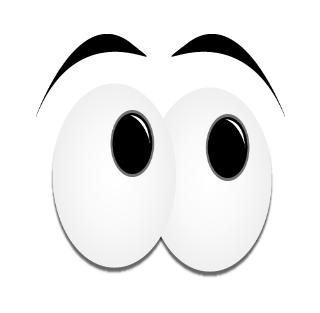 2.A. HANDB. HEADC. HAIRD. KNEE
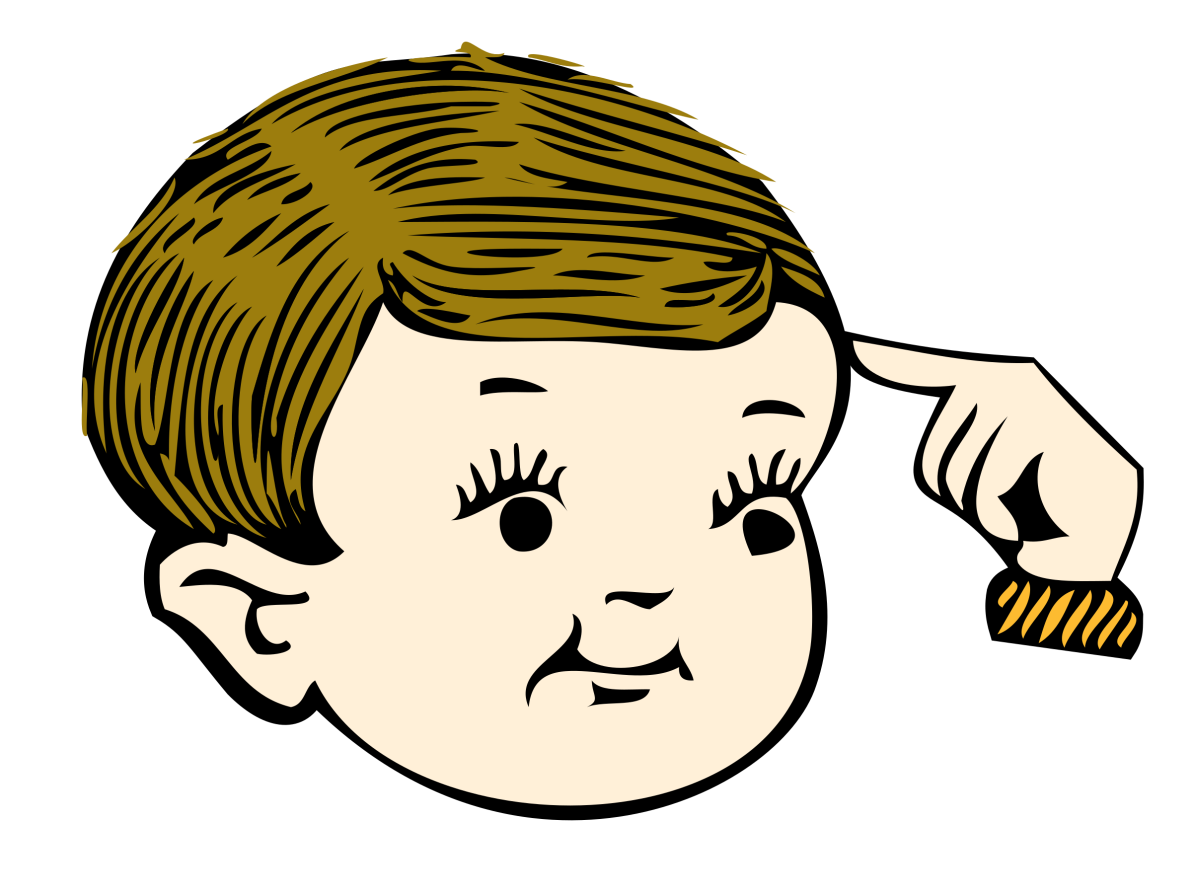 3.A. FOOTB. LEGSC. FACED. FEET
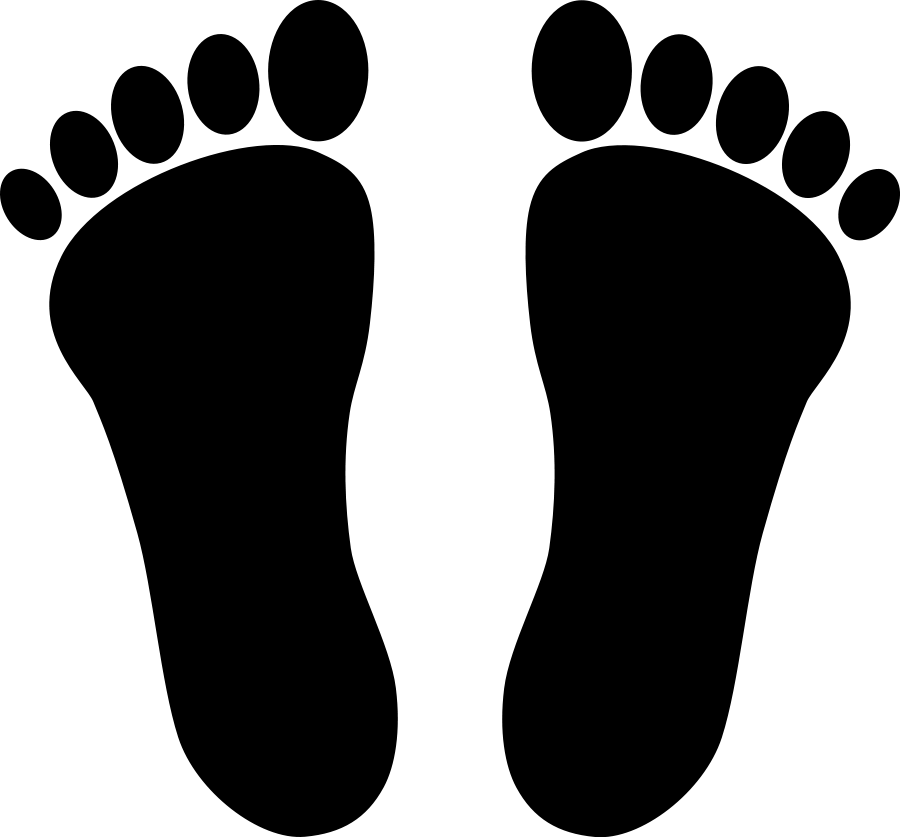 4.A. NOSEB. EARSC. BODYD. FOOT
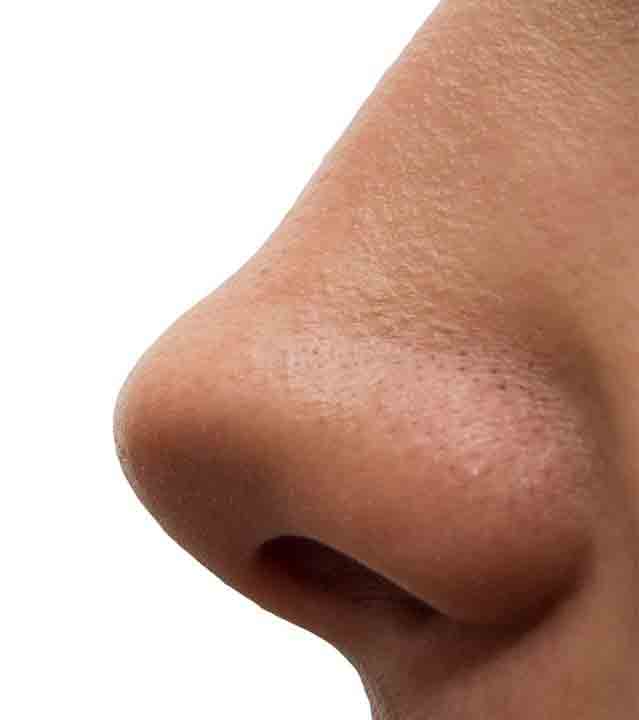 5.A. HAIRB. NOSEC. FACED. KNEES
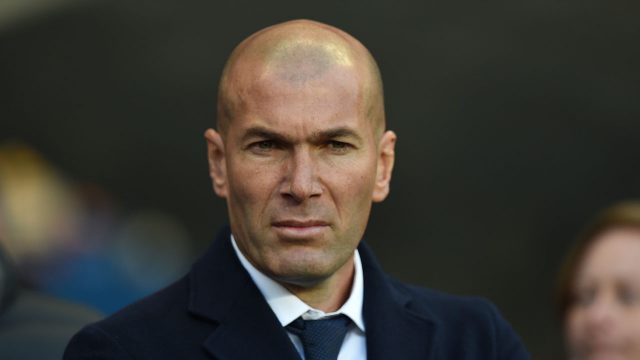 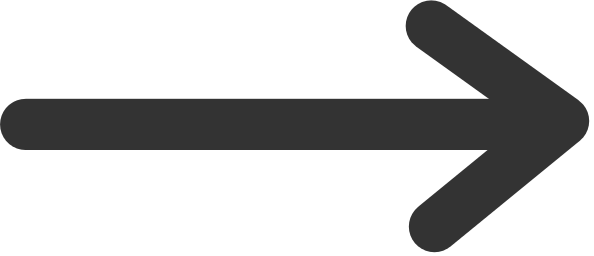 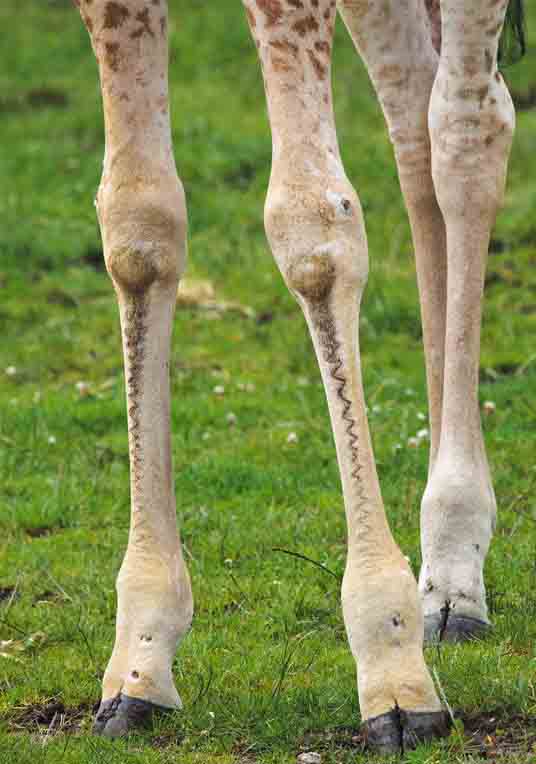 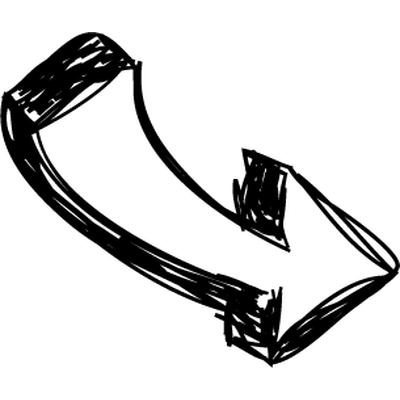 6. A. LEGSB. FEETC. HANDD. ARMS
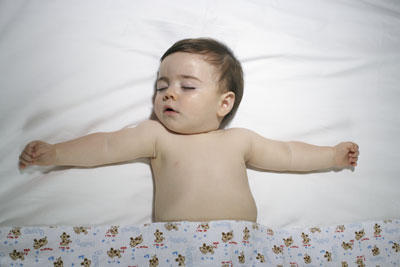 7.A. ARMSB. HEADC. HAIRD. KNEES
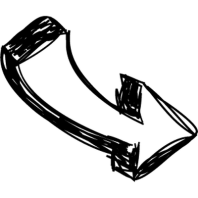 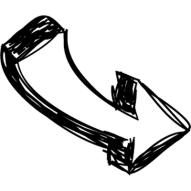 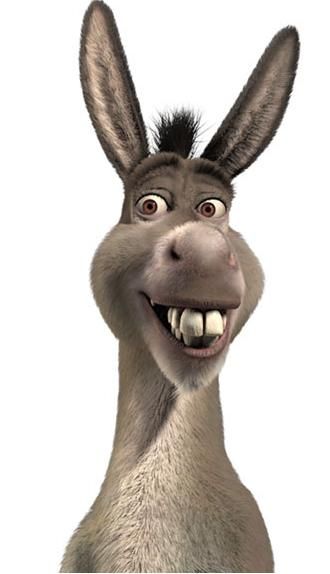 8.A. NOSEB. EARSC. EYESD. HANDS
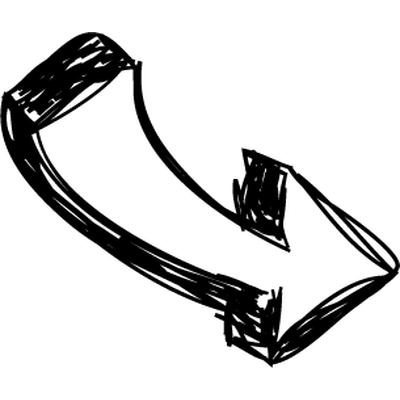 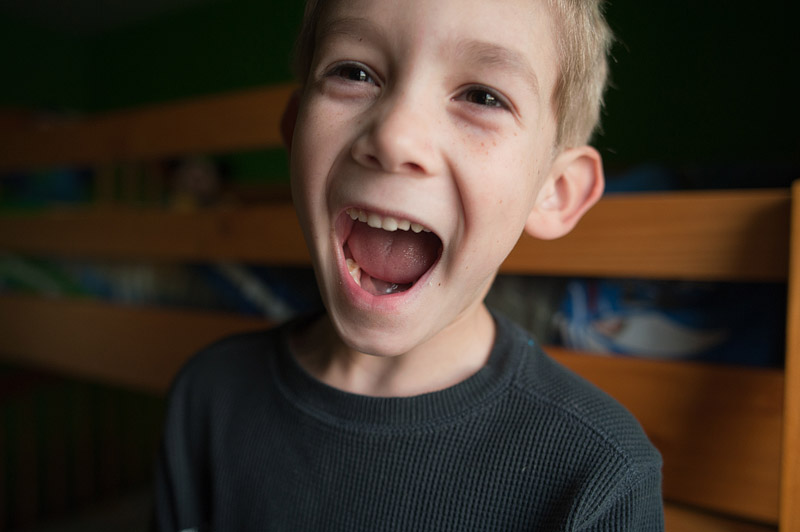 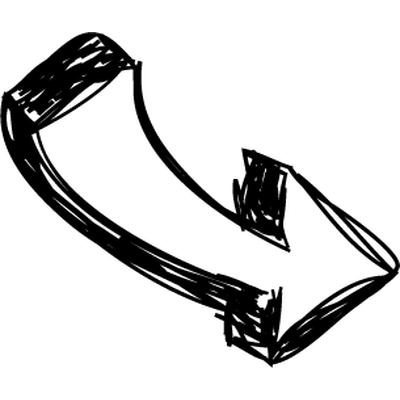 9.A. NOSE				B. MOUTHC. HAND  				D. FOOT
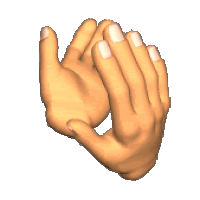 10.A. HAIRB. HANDSC. ARMSD. LEGS
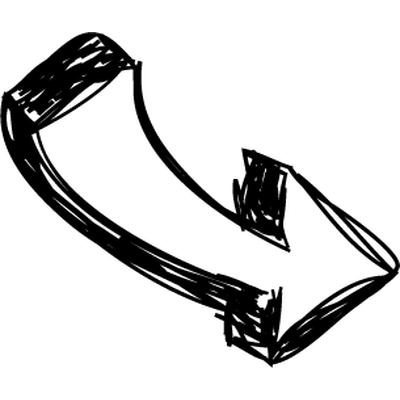 A. HANDB. FACEC. HAIRD. MOUTH
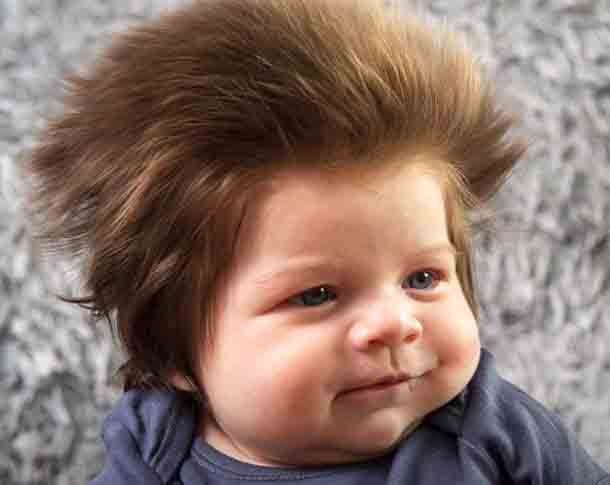 12. A. FOOTB. LEGSC. HAIRD. KNEE
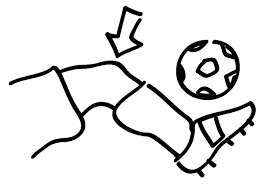 13.A. FACE           B. HAIRC. FOOT             D. FINGERS
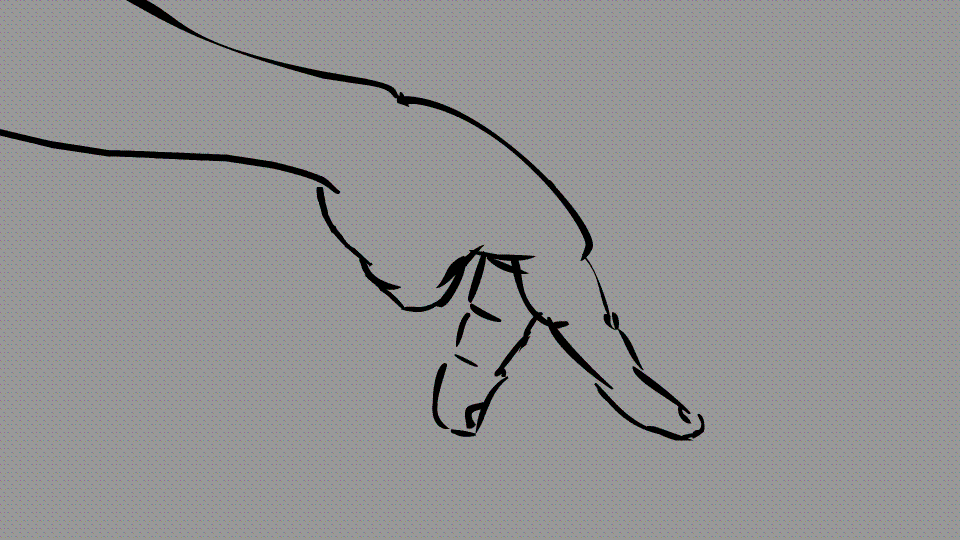 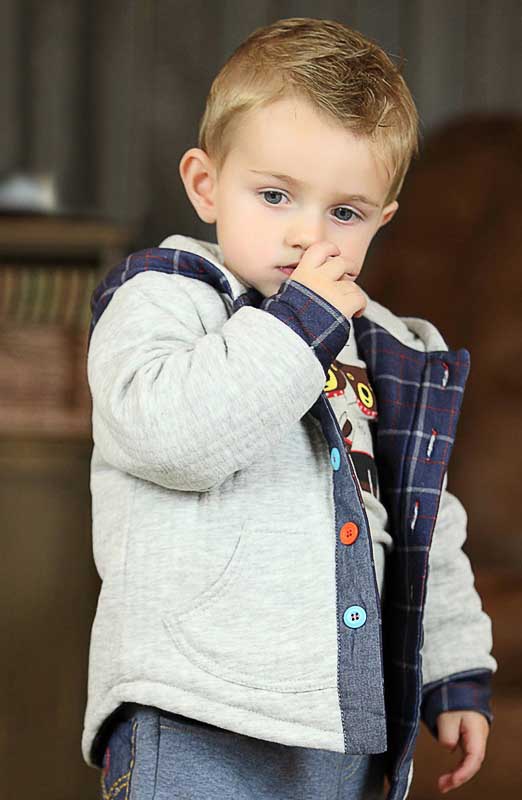 14. A. ARMSB. BODYC. HANDD. EARS
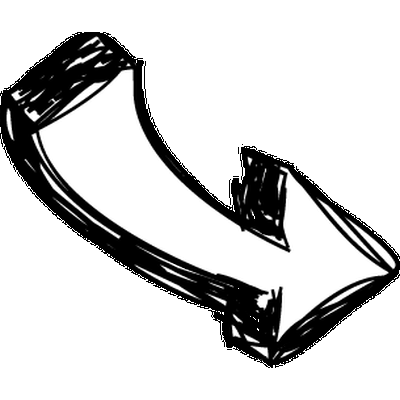 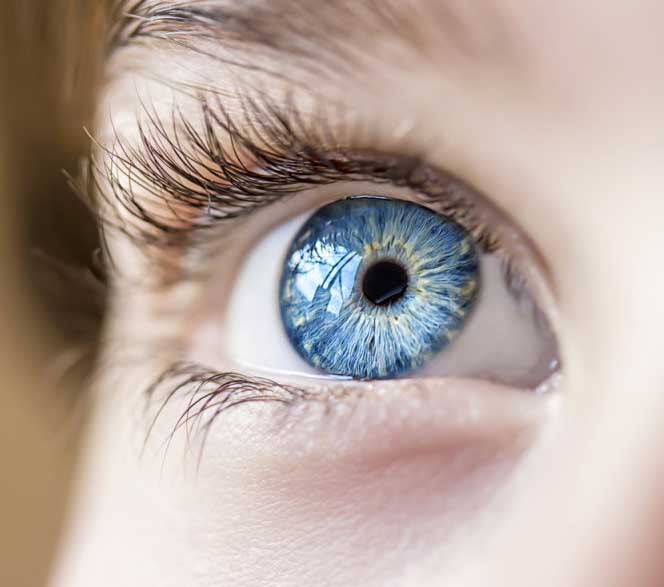 15.A. BLACK EYEB. BROWN EYEC. BLUE EYED. YELLOW EYE
16.A. WHITE EARB. RED NOSEC. BLUE NOSED. RED HAIR
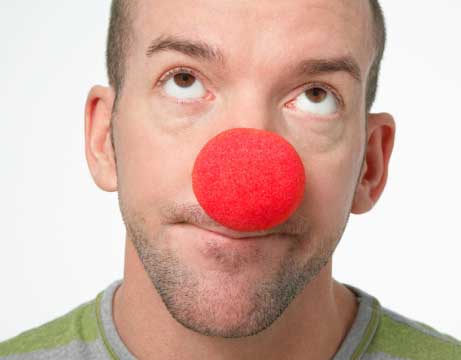 17.A. FOUR FINGERSB. FIVE FINGERSC. SIX FINGERSD. SEVEN FINGERS
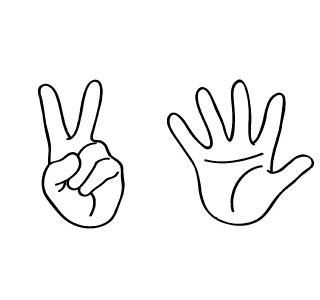 18.A. PINK FOOTB. YELLOW FEETC. PINK FEETD. RED NOSE
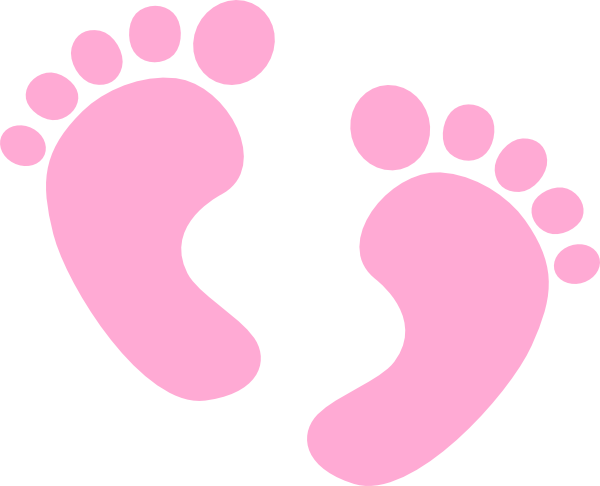 19.A. NINE HANDSB. FIVE HANDSC. NINE FEETD. TEN FINGERS
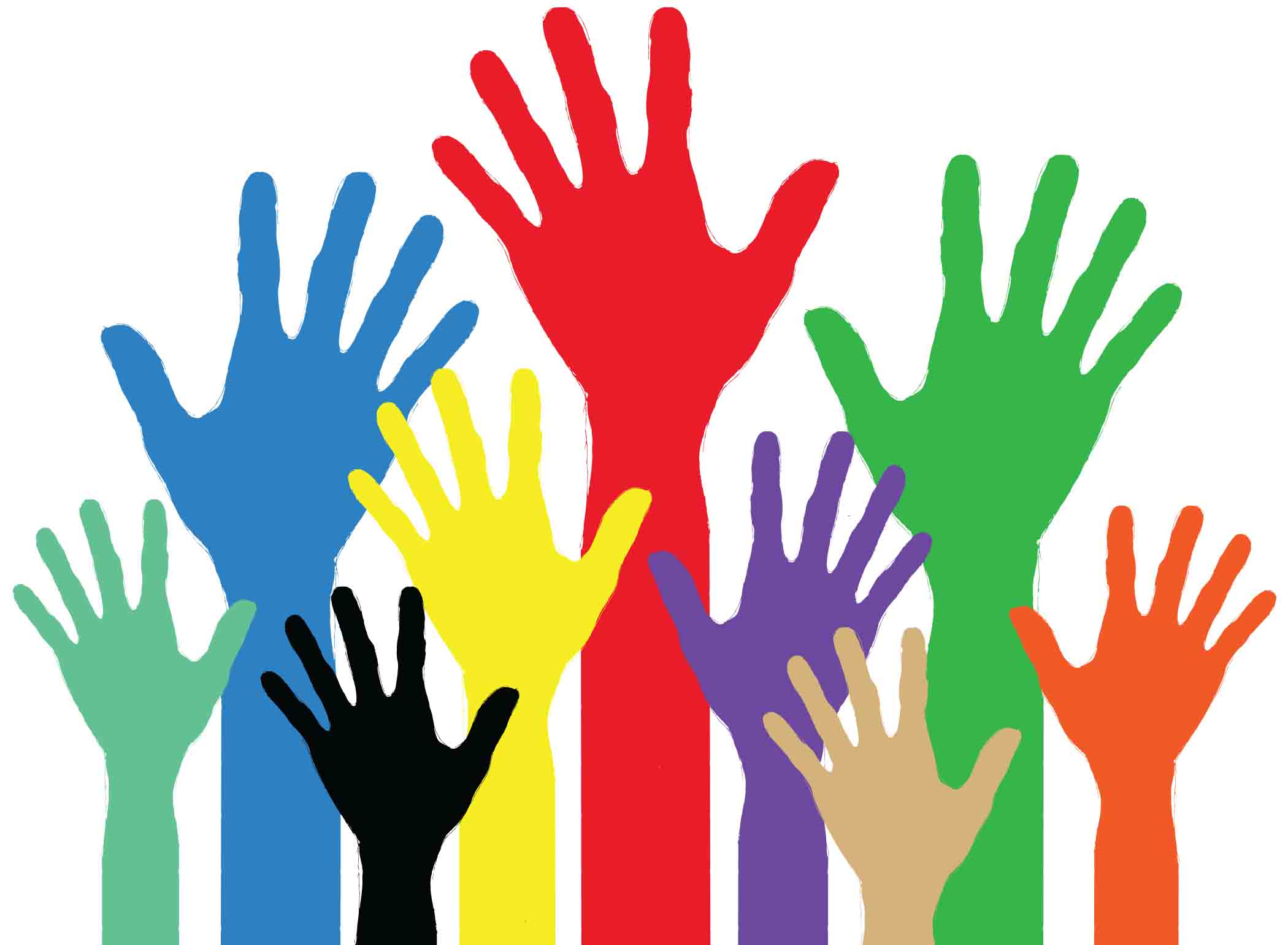 20.A. NOSEB. EARSC. EYESD. TOESzb17
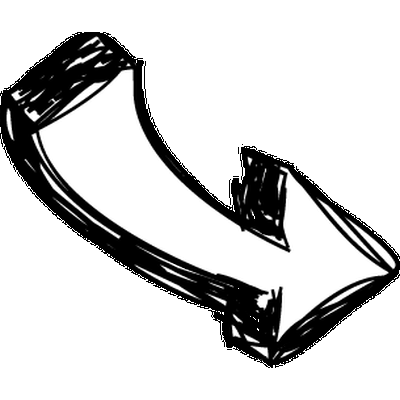 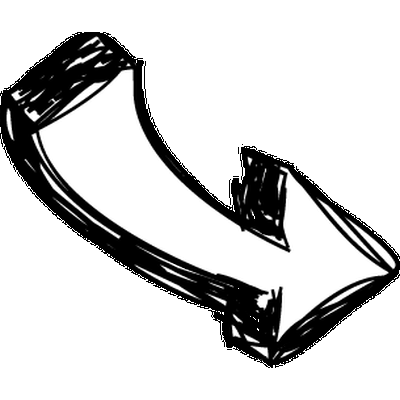 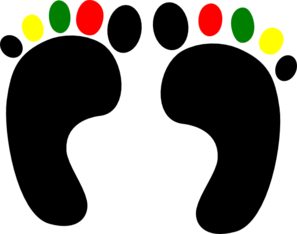